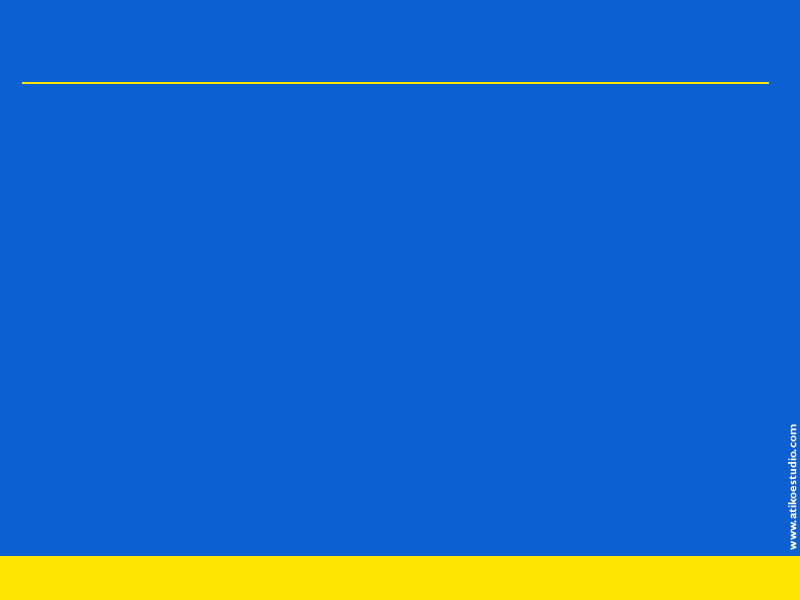 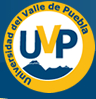 Universidad del Valle de PueblaInvestigación Documental y Redacción
Lic. Nelson José Gallardo
 y Furlong
.
Recopilación de la información
Reconocimiento de fuentes documentales
Tipos de observación y ejercicio
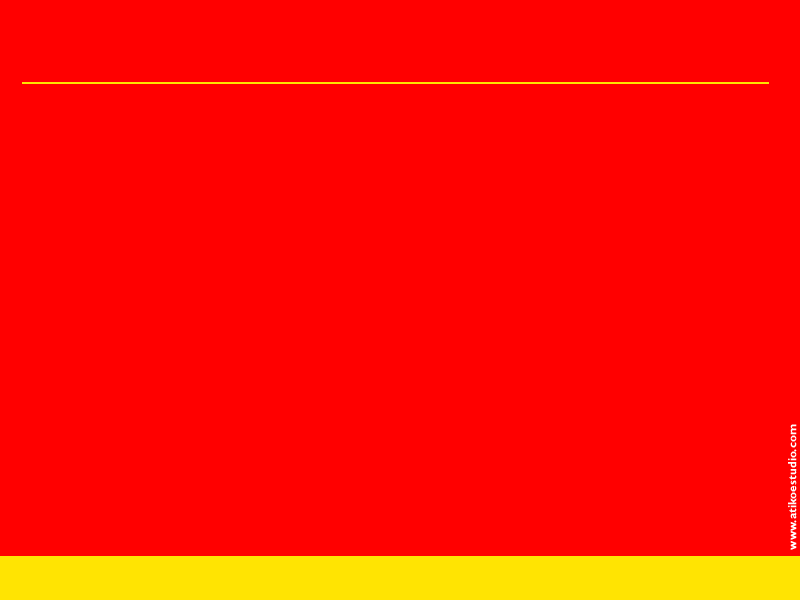 La ciencia trabaja
1. Un sujeto que conoce, analiza guiado por sus intereses de conocimiento
2. Un objeto de investigación que se puede conocer.
3. Un sistema de conocimientos científicos establecidos
4. Un método de contrastación:
                Hipótesis
                Método de contrastación
                Interpretación final
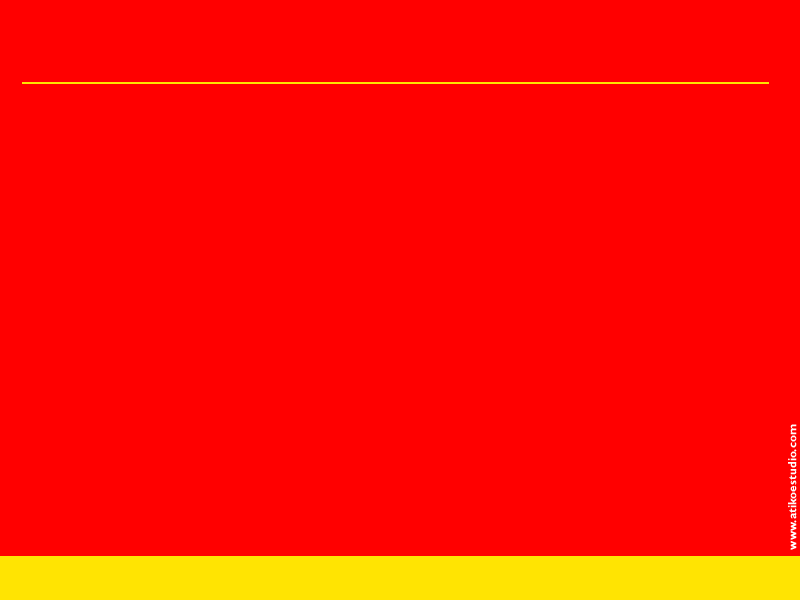 Características delas fuentes
Confiabilidad
Actualidad
Utilidad

Crítica
Contraste
Respeto
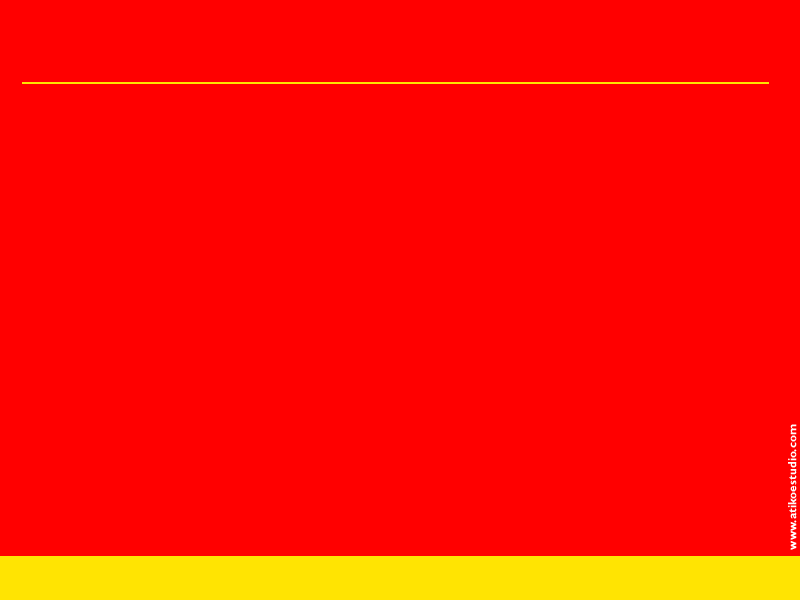 Características delas fuentes
Fuentes académicas conocidas, información cualitativa y cuantitativa.
 Vigencia de la información y los años de publicación  (un libro puede ser viejo pero tener información útil).
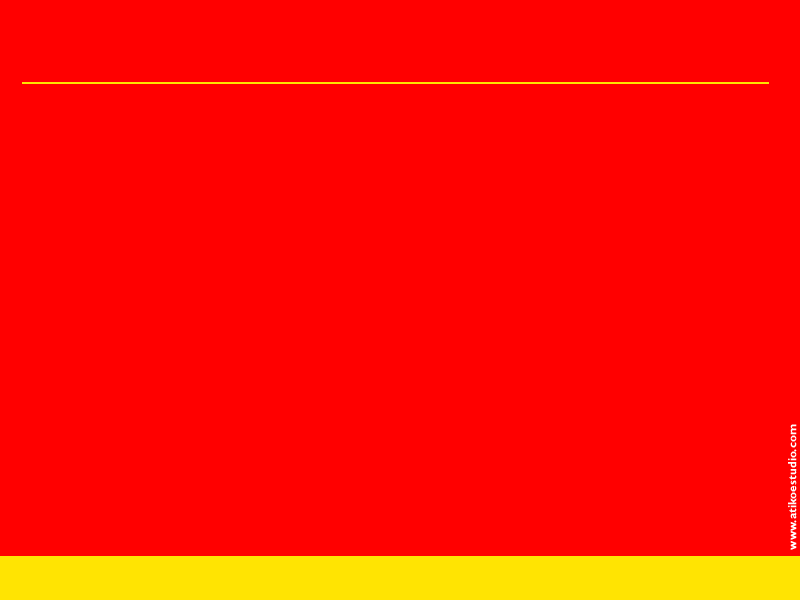 Respecto a las fuentes 1
Citar correctamente nos ayudara a tener una escritura responsable.
Exponer las ideas de otros dentro de su contexto.
No copiar ni párrafos ni oraciones, sino procesar las ideas.
Escribir en nuestros propios términos.
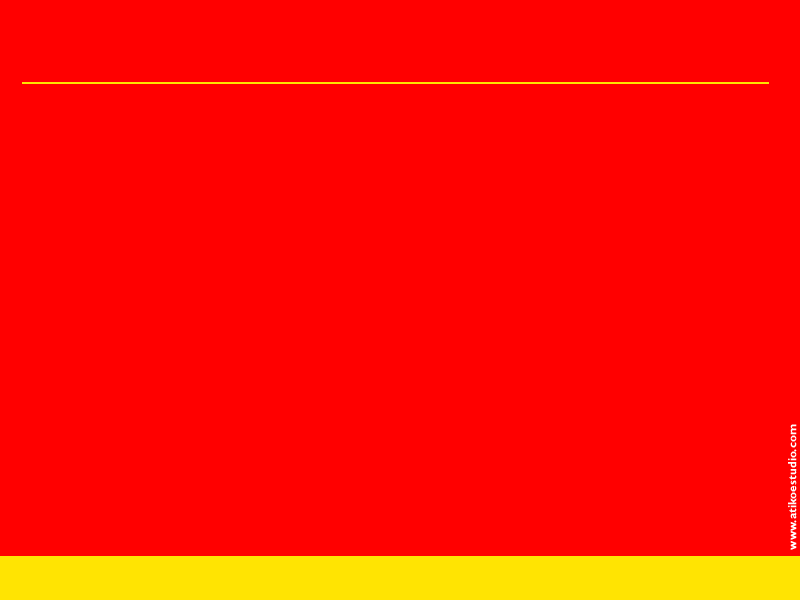 Respecto a las fuentes 2
Fuentes primarias: son datos de primera mano recopiladas directamente
Fuentes secundarias: Suelen ser textos, cosas escritas por otros
Fuentes terciarias: Selección y recopilación de fuentes primarias y secundarias (bibliografías, catálogos, directorios)
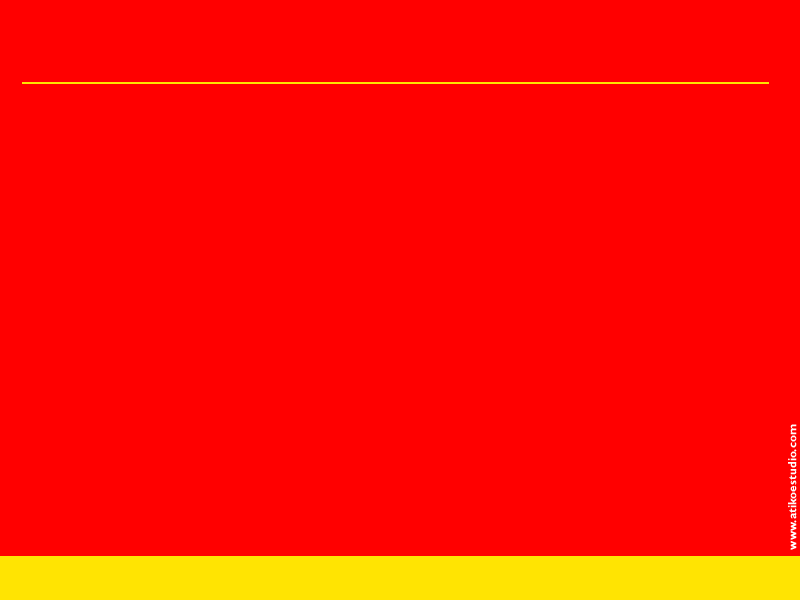 Respecto a las fuentes 3
Fuente oral.
Fuente arqueológica.
Fuente escrita: (hemerográfica, epigráfica, archivística).
Fuente audiovisual (fotográfica y cinematográfica).
Internet.
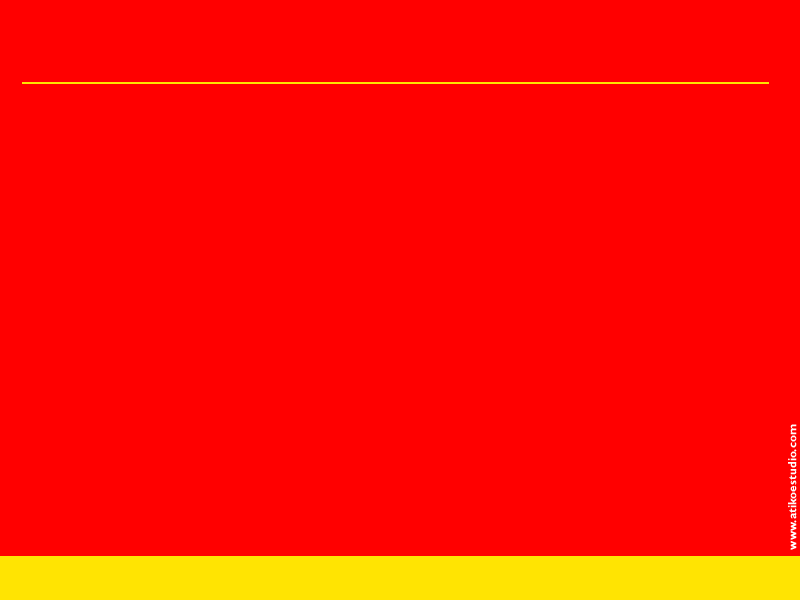 ¿Qué debemos hacer respecto a la información recopilada?
A) Comprender
B) Jerarquizar
C) Asimilar

Lo que los libros contienen debe ser procesado, es importante hacerlo por ti mismo.
¿Cómo hacer una referencia bibliográfica?
¿Cómo hacer una referencia bibliográfica?
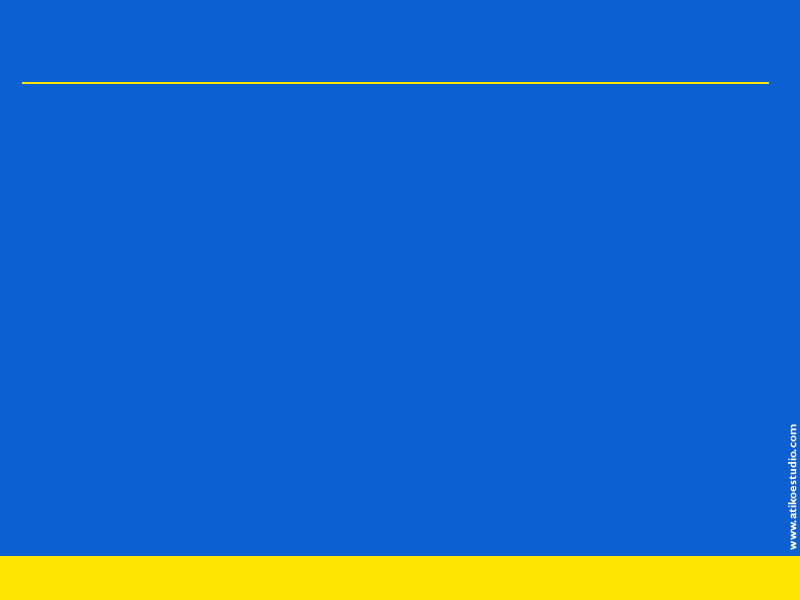 Referencias bibliográficas: APA
1. Autor, A. A.
2. (Año). 
3. Título del Libro. 
4. Lugar: 
5. Editorial.
Pujol Bengoechea, B. (1999). Diccionario de Marketing. Madrid: Cultural.
Ronco, E. (2000). Aprender a gestionar el cambio. Barcelona: Paidós.
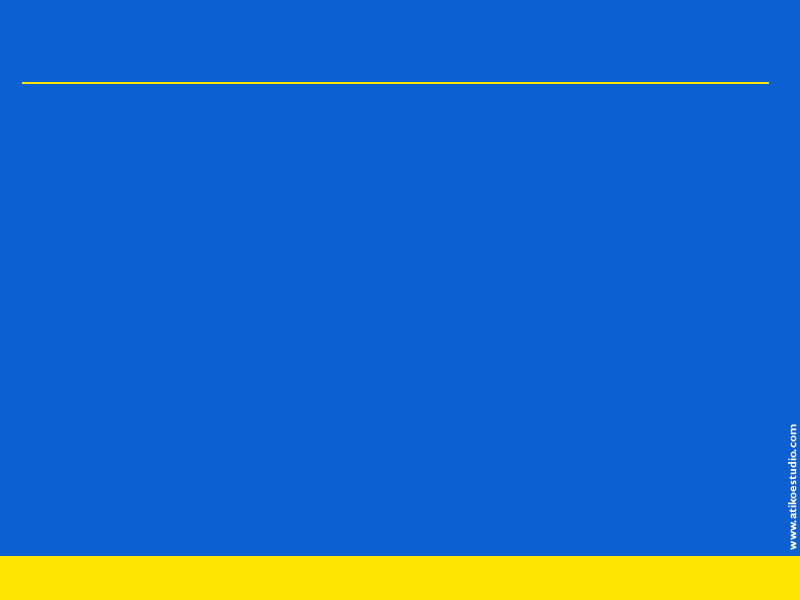 Referencia bibliográfica de fuentes electrónicas
1. Nombre del autor
2. Título de la publicación
3.Lugar de edición
4. Editorial u organización
5. Fecha de publicación
6. Tipo de medio
7. Nombre y dirección del sitio en internet
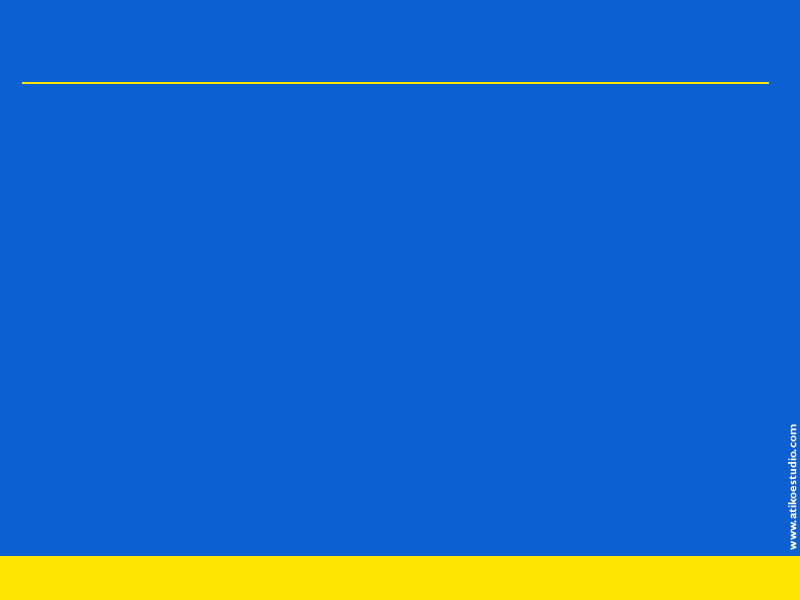 Observación 1
La observación tiene varias formas, y es un recurso para obtener información de manera directa sobre la realidad.
Obtenemos datos de primera mano
Aporta información novedosa, pues plantea hacerlo por nosotros mismos y obtener resultados propios.
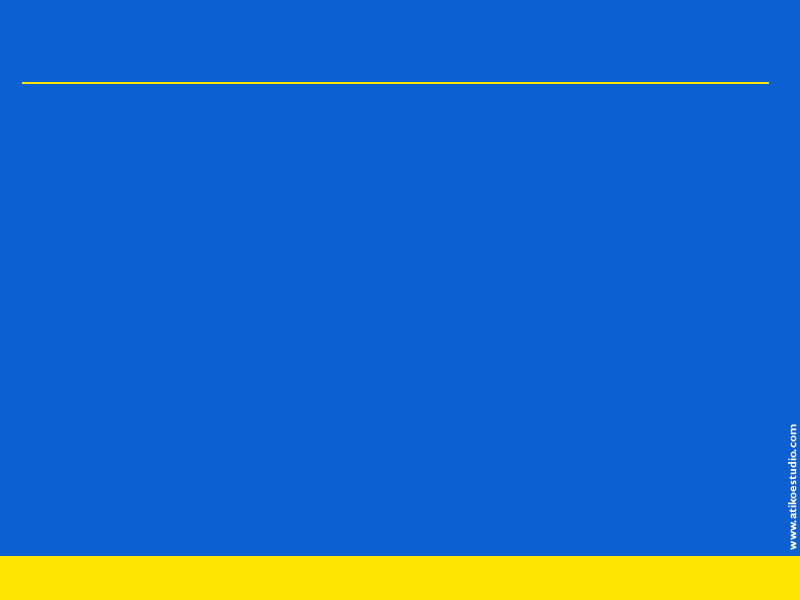 Observacion 2
Hay diferentes tipos de observación:
1. No estructurada (se observa sin instrumentos de precisión)
2. Estructurada (sistemática, instrumentada, ordenada, regulada, basarse en las hipótesis)
3. Observación participante (tomar parte de los procesos que se investigan)
4. Observación de campo
5. Observación de laboratorio
¿Por qué es importante observar?
¿Qué observaría respecto a mi investigación?
¿Qué observaría para apoyar mis hipótesis?